KKO:2016:10
Jarmo Heikkilä  13.3.2019
SISÄLTÖ
Tapauksen taustaa
Vaatimuksia ja päätöksiä
Sopimuksen tulkintaa
Tapauksen ratkaisu
TAPAUKSEN TAUSTAA
Kuntayhtymä ja kuntia 
Handelsbanken

1998 – 2006 lainoja
Vaihtuva viitekorko
Marginaalit 0,018 -0,15 %-yksikköä
Pitkäaikaisia
Kertalyhenteisiä
Kilpailutettu
3 tai 6 kk euriboreja
PANKIN YLEISET YRITYS- JA YHTEISÖLUOTTOJEN SOPIMUSEHDOT, KOHTA 5
Pankilla on oikeus korottaa velasta perittävää marginaalia, jos se oli perusteltua pankin lisääntyneiden varainhankinnan kustannusten tai muiden lisääntyneiden kustannusten takia, joita pankki ei kohtuudella voinut ennakoida velkakirjaa allekirjoitettaessa.
Miten tulkittava?
Oliko näytetty lisääntyneen ehdon tavalla?
MARGINAALIN KOROTUKSEN EHTOJA
Velan nostamisesta tai edellisestä korotuksesta 3 v
Kirjallisesti ilmoitus
2 kk ennen voimaantuloa
Velallisella oikeus irtisanoa
KOROTUSILMOITUS
Pankin varainhankinnan marginaalit ylös ja viitekorot alas
2009 kesällä ja syksyllä ilmoitukset
Kuntayhtymän korotus 0,6 %-yksikköä
Kuntien korotus 0,45 – 0,581 %-yksikköä
Viitattu perustuvan pankin varainhankinnan kustannusten kasvuun
Viitattu irtisanomismahdollisuudesta
Pyynnöstä selvitys perusteista
Maturiteettitransformaatio
+0,20 - +2,10 %-yks.
Maailmanlaajuinen kriisi
VAATIMUKSIA JA PÄÄTÖKSIÄ
Ei oikeutta yksipuolisesti
Palauttaa korkoineen

Käräjäoikeus hylkäsi – rahoituskriisi
Hovioikeus ei muuttanut – olennaista lasketaanko pankin kustannukseen viitekorko – läpikulkuerä 
Todistustaakka pankilla
Korotus pienempi kuin kustannusnousu
Korotus voi olla moninkertainen lähtötilanteeseen nähden
SOPIMUKSEN TULKINNAN LÄHTÖKOHTIA
Yleisiä sopimusehtoja
Ei erikseen neuvoteltu kohdasta
Keskustelun toteennäyttäminen
Sopimuksen sanamuoto!
Epäselvä – laatijan vahingoksi
Lähtökohta marginaali muuttumaton
Kumpikin kantaa osaltaan vastuun ja riskin
Yksipuolista muutosehtoa tulkittava suppeasti
Kilpailutuksen tarkoitus vaarantuu
Pankki asiantuntevampi neuvottelussa
SOPIMUKSEN TULKINTA
Usea edellytys samanaikaisesti toteuduttava
Ehdon luonnissa force majeure ajattelu
”Varainhankinnan kustannukset” eri yhteyksissä eri tarkoitus
Miten ehto ymmärretään
Luotonsaajan käsitys ehdosta!
Eivät ammattilaisia
Termiä ei määritelty
Korkoriskin hallinta ydinsisältöä pankille
Lainan kustannukset eivät yksilöitävissä
Yksipuolinen oikeus
TULKINTAA JA SIITÄ SEURAA
Koko pankin varainhankinta
Viitekorko mukaan
Ei yleinen kehitys
Korotus oltava perusteltavissa
Merkittävyys ja pysyvä muutos
Vain nosto
-> pankin osoitettava kustannusnousu luotettavalla tavalla
KOROTUS EDELLYTYKSET
Ehdon tarkoittama edellytys
Merkittävä ja pysyvä
Toteen näyttö

Ei toteen näytetty kaikkien kustannusten pysyvä nousu
Ei perustetta korottaa marginaalia
Korotuksen perusteella maksettu palautettava 
Tuottokorko haasteen tiedoksi saantiin asti
Viivästyskorko tiedoksisaannin jälkeen
YHTEENVETO
Sovitun ymmärtäminen ja dokumentointi
Määrittelyt
Muutoksen toteen näyttäminen
Yksipuolinen muutos  - kohtuullisuus
Muutosedellytykset hyväksyttävämpiä, jos  rajoitettuja ja perustuvat velallisen syihin
Lue ja ymmärrä sopimukset
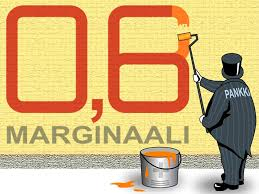 Jarmo Heikkilä